Как люди открывали Землю.
Учитель высшей категории 
МАОУ СОШ № 186 
Гаврикова Ольга Николаевна
Заполнить таблицу
Представления людей о Земле в далеком прошлом
I. Первобытное общество
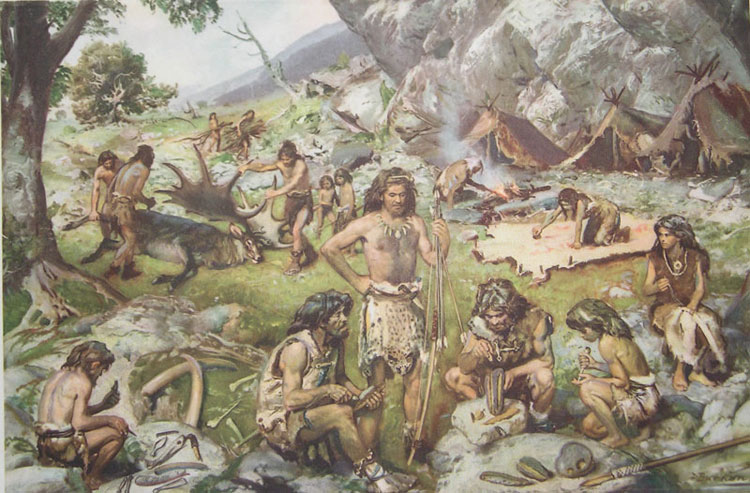 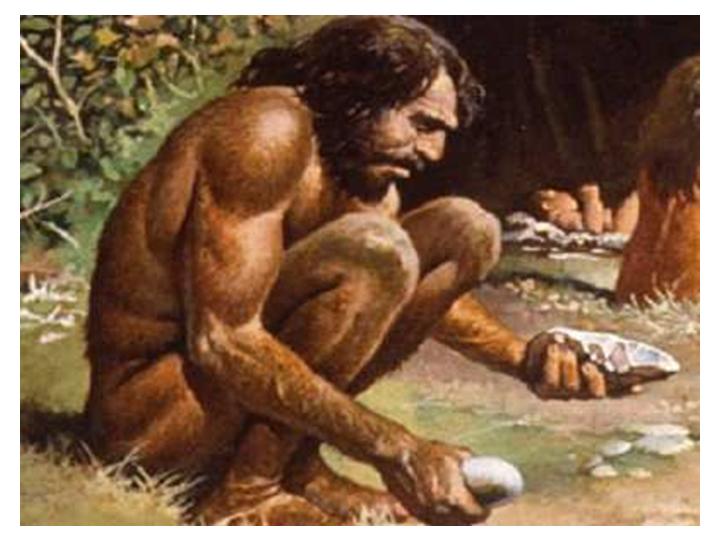 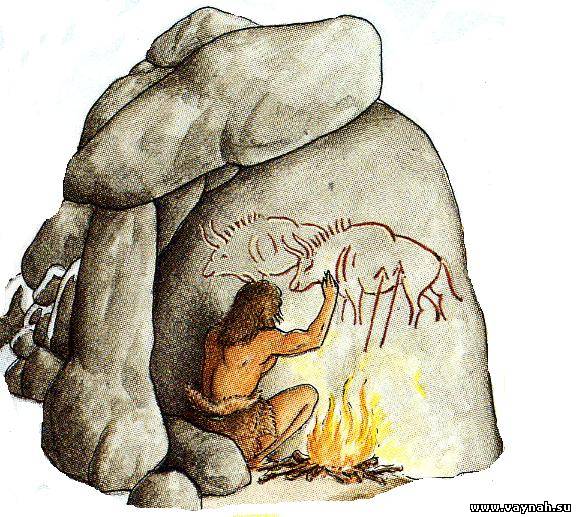 Рабовладельческий строй
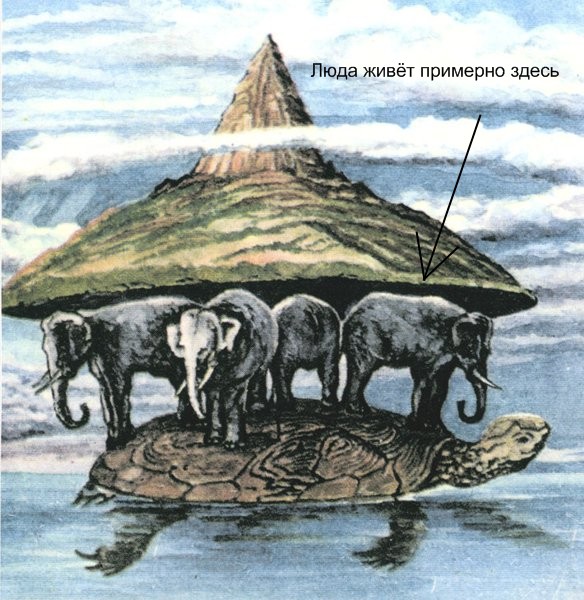 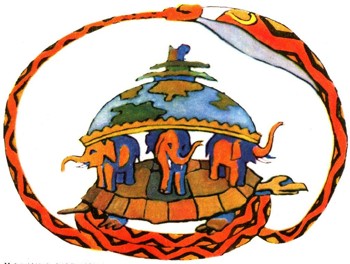 Рабовладельческий строй
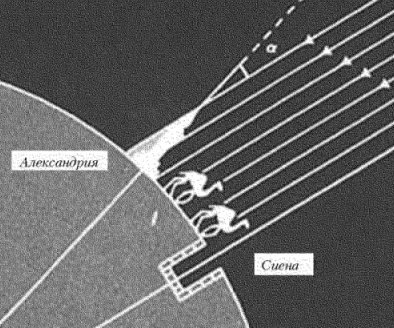 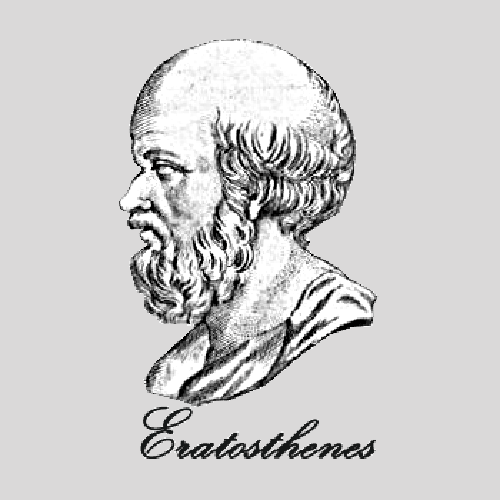 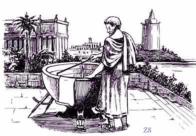 Рабовладельческий строй
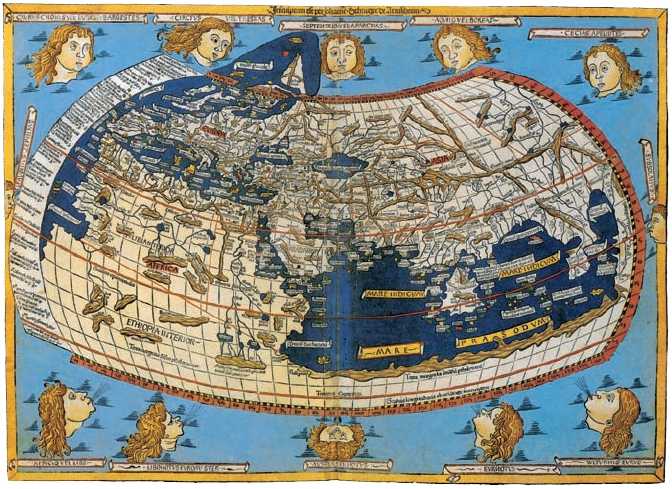 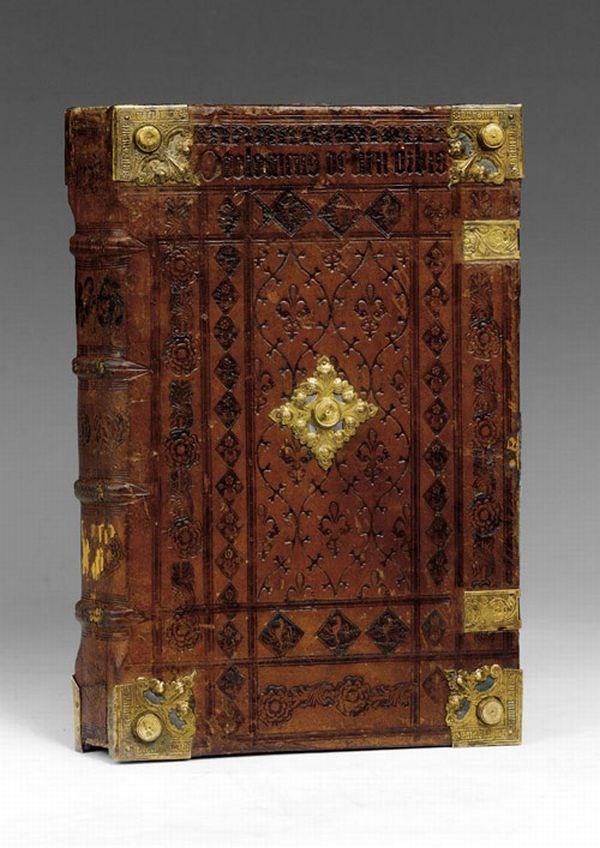 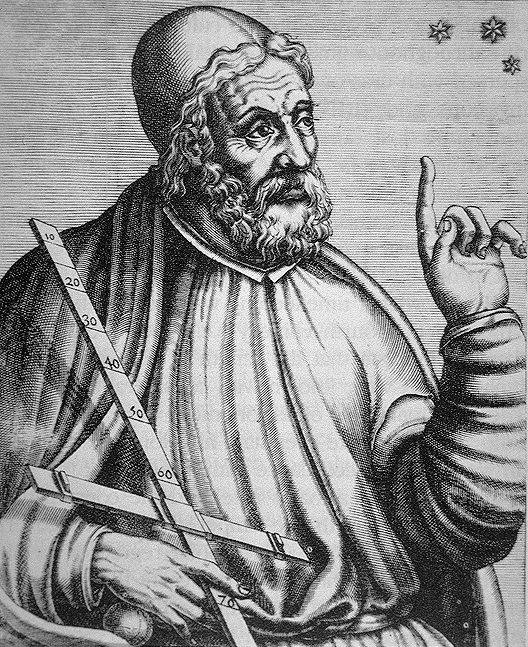 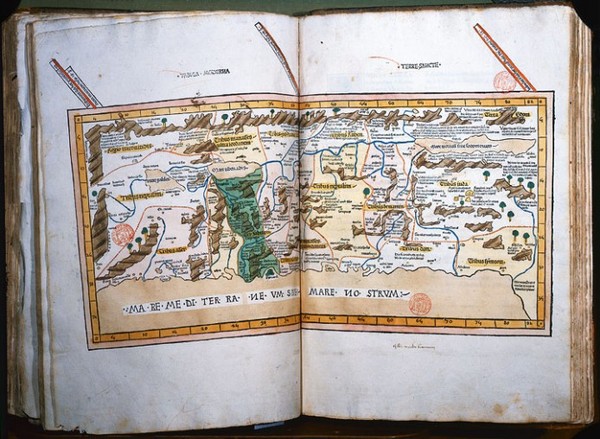 Доказательство шарообразности Земли
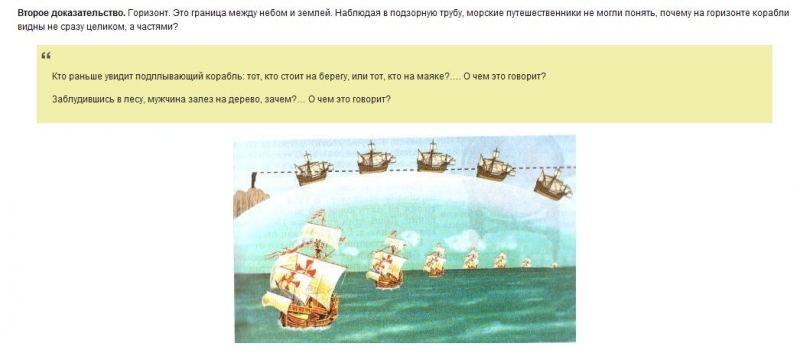 Средние века
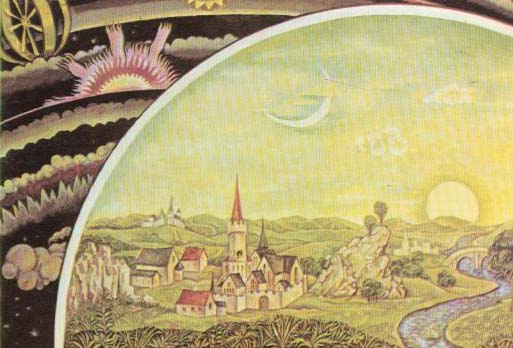 ВИКИНГИ (X-XI вв.)
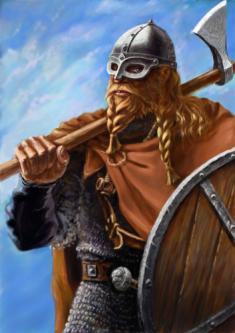 ЗАСЕЛЯЛИ СЕВЕР ЕВРОПЫ (СКАНДИНАВСКИЙ ПОЛУОСТРОВ)
ЗАНЯТИЯ:
МОРСКОЙ ПРОМЫСЕЛ
ТОРГОВЛЯ
РАЗБОЙ
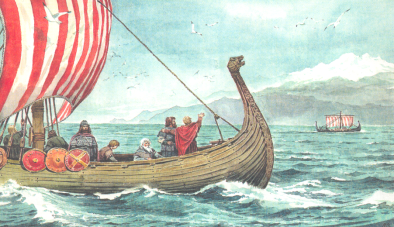 ОТКРЫТИЕ  АМЕРИКИ
ЭРИК  РЫЖИЙ
980 г. – ИЗГНАНИЕ ИЗ ИСЛАНДИИ
982 г. – ВЫСАДИЛСЯ НА БЕРЕГ ГРЕНЛАНДИИ
986 г. ПРИВОЗИТ НА ОСТРОВ ПОСЕЛЕНЦЕВ
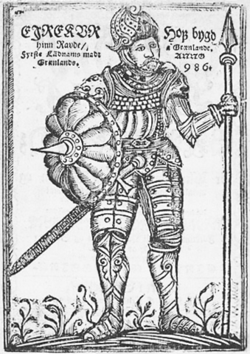 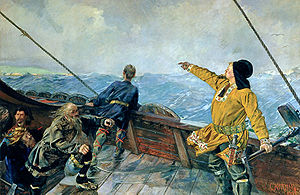 ЛЕЙФ ЭРИКССОН СЧАСТЛИВЫЙ
около 1000 г. – ОТКРЫЛ БЕРЕГА СЕВЕРНОЙ АМЕРИКИ
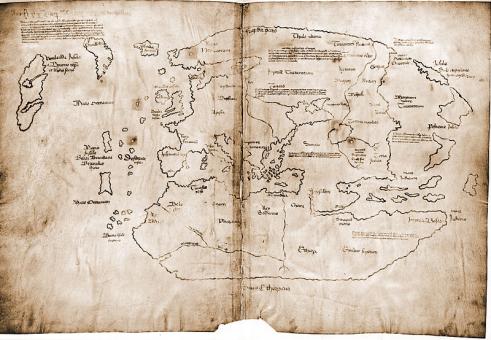 АРАБЫ (XV -XVI вв.)
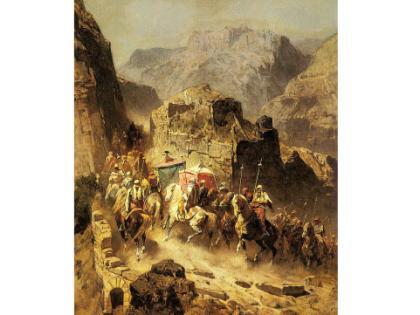 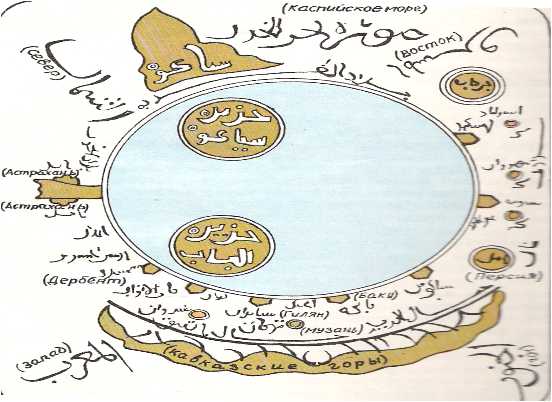 ПРОЛОЖИЛИ КАРАВАННЫЕ ПУТИ ЧЕРЕЗ САХАРУ
ДОСТИГЛИ ОСТРОВА МАДАГАСКАР
ПУТЕШЕСТВОВАЛИ К БЕРЕГАМ ИНДИИ И КИТАЯ
СОСТАВЛЯЛИ КАРТЫ МИРА
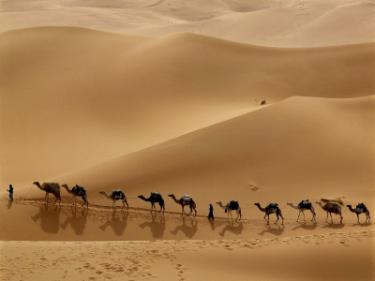 КАРТА КАСПИЙСКОГО МОРЯ http://geo-div.narod.ru/history3.htm
МАРКО ПОЛО (X-XI вв.)
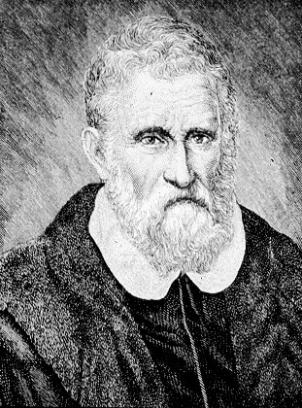 1271-1295 гг.  СОВЕРШИЛ ПУТЕШЕСТВИЕ ЧЕРЕЗ ЦЕНТРАЛЬНУЮ АЗИЮ В КИТАЙ
1254-1324
ПУТЕШЕСТВИЕ МАРКО ПОЛО
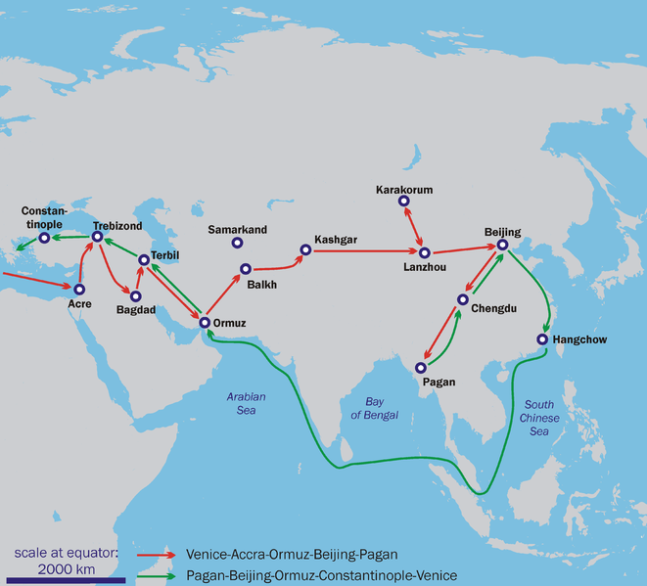 Открытие материков и океанов
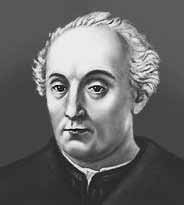 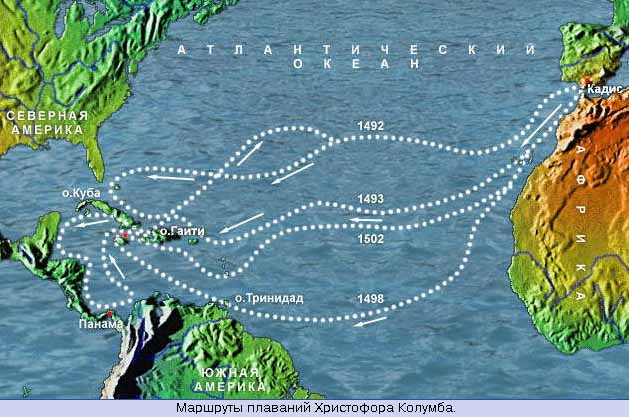 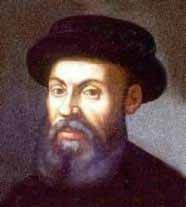 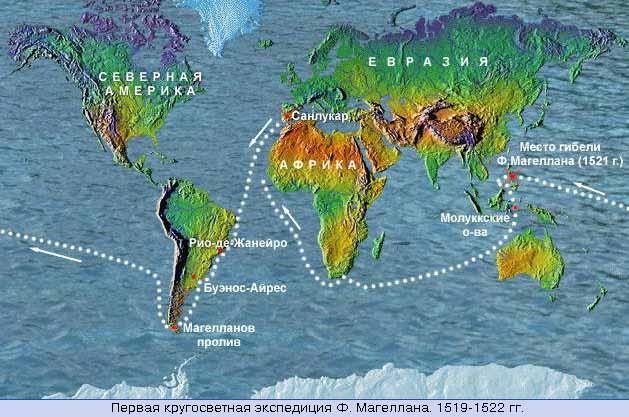 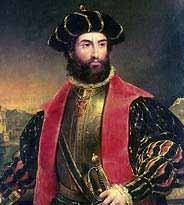 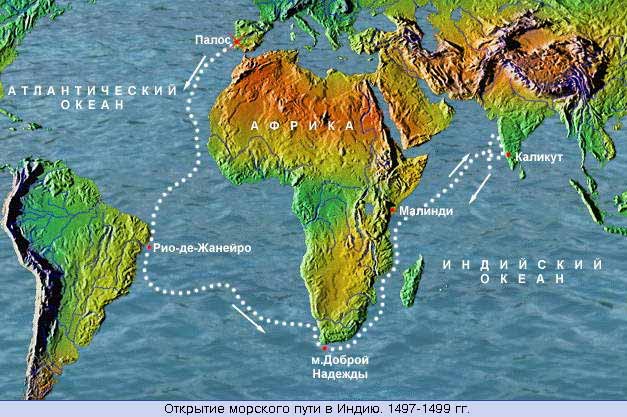 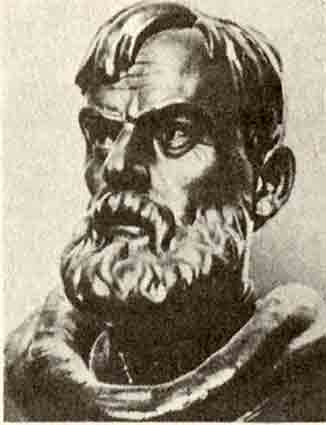 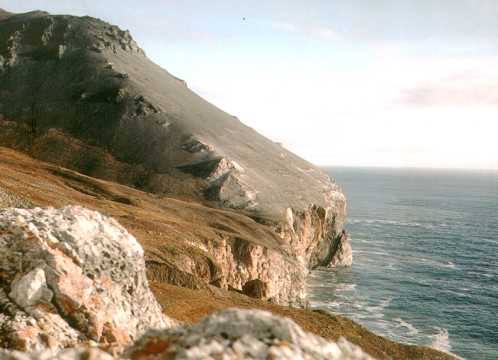 Современные географические исследования
ЭТАПЫ РАЗВИТИЯ ГЕОГРАФИЧЕСКИХ ЗНАНИЙ